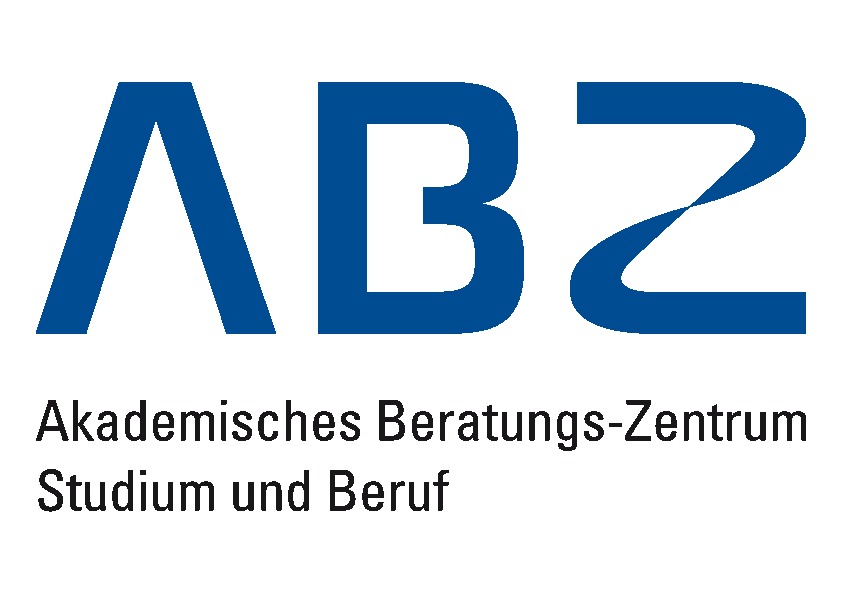 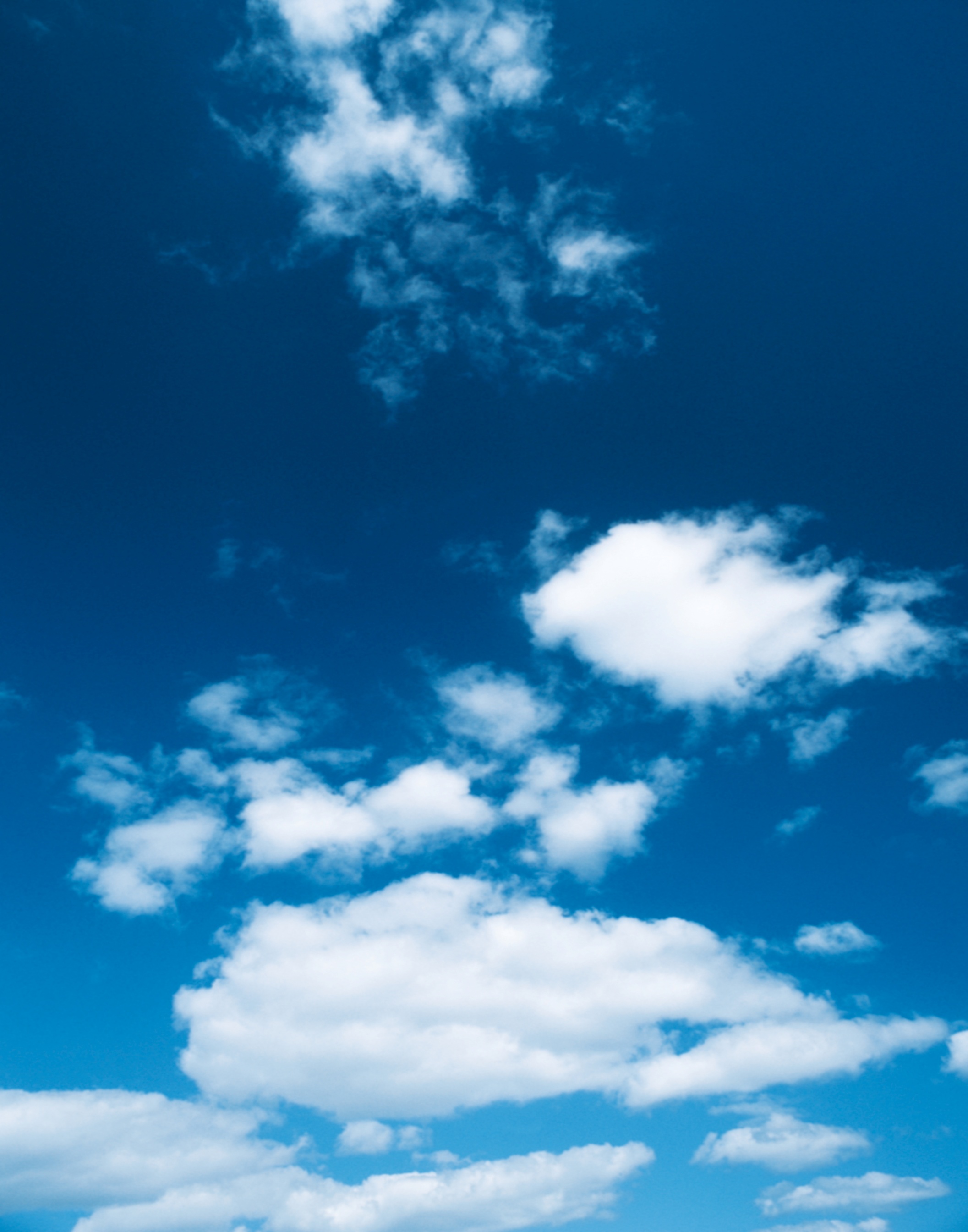 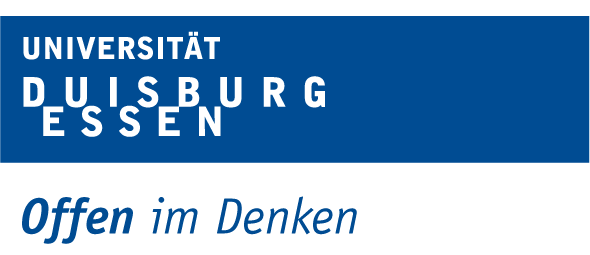 Stip Stip Hurra!

07.12.2016 Campus Duisburg
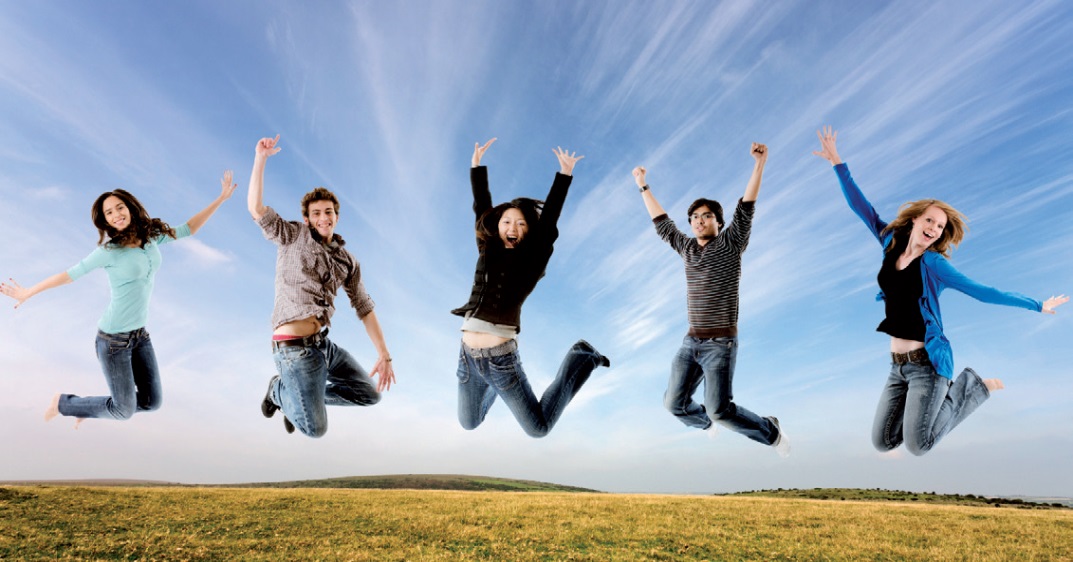 1
www.uni-due.de/abz
Herzlich willkommen!
Möglichkeiten der Studienförderung

 Begrüßung: Prof. Dr. Evelyn Ziegler, Prorektorin für Diversity  Management & Internationales
 Überblick über Ziele, Grundsätze und Förderleistungen der  Begabtenförderwerke der Bundesrepublik Deutschland
 Weitere Informationen und Gespräche an den Ständen
2
Ziele der Begabtenförderung

"Die individuelle Förderung hoch motivierter, qualifizierter und auch außerfachlich engagierter junger Studierender und Promovierender durch die Begabtenförderungswerke soll eigenständige und (selbst-) kritische Individuen erreichen, die sich als soziale Akteure mit Entscheidungskompetenz und Verantwortungsbereitschaft verstehen."

(Quelle: Arbeitsgemeinschaft der Begabtenförderungswerke in der Bundesrepublik Deutschland, www.stipendiumplus.de)
3
Grundlagen: Finanzielle Förderung

Die finanzielle Förderung orientiert sich am BAföG-Satz, ist aber nicht rückzahlungspflichtig.
Grundförderung:
 einkommensunabhängig: 300 € Büchergeld/Monat
abhängig vom Elterneinkommen: zusätzlicher individuellerFörderbetrag, max. 670 €/Monat (inkl. Kranken- und Pflegevers.) plus ggf. Familienzuschlag und Kinderbetreuungspauschale
 Unterstützung von Auslandsaufenthalten, Auslandspraktika  und Sprachkursen
Promotionsförderung:
 einkommensunabhängig: monatlich 1150 Euro plus 100 Euro  Forschungskostenpauschale, ggf. Familienzuschlag und   Kinderbetreuungspauschale
 Unterstützung von Auslandsaufenthalten etc.
4
Arbeitsgemeinschaft der Begabtenförderwerke
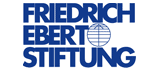 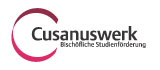 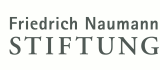 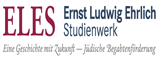 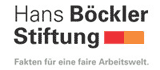 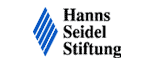 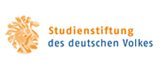 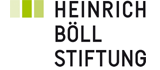 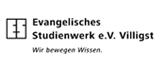 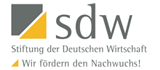 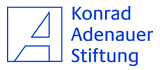 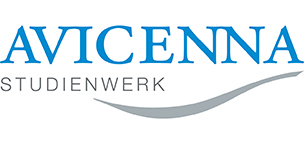 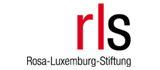 5
Förderwerke mit Promotionsstipendium:

Avicenna-Studienwerk
Cusanuswerk
Ernst Ludwig Ehrlich Studienwerk
Evangelisches Studienwerk Villigst
Friedrich-Ebert-Stiftung
Friedrich-Naumann-Stiftung
Hans-Böckler-Stiftung
Heinrich Böll Stiftung
Konrad-Adenauer-Stiftung
Rosa-Luxemburg-Stiftung
Stiftung der deutschen Wirtschaft
Studienstiftung des deutschen Volkes

Beachten Sie: Die verschiedenen Promotionsstipendien haben unterschiedliche Ansprüche. Erkundigen Sie sich bei dem jeweiligen Förderwerk über die Bedingungen.
6
Weitere Informationen:
www.stipendiumplus.de
www.uni-due.de/de/studium/foerderwerke.php
www.mystipendium.de
7
Für weitere Fragen zu Ihrem Studium stehen Ihnen heute folgende Institutionen zur Verfügung:

Akademisches Auslandsamt
Akademisches Beratungs-Zentrum
AStA
Forum mündliche Kommunikation
Institut für Optionale Studien
Schreibwerkstatt


Beachten Sie: Die Schreibwerkstatt bietet Workshops rund um das Schreiben eines Stipendienantrags an.
8
Vielen Dank für Ihre Aufmerksamkeit!
9